Aplicações da equação de Bernoulli
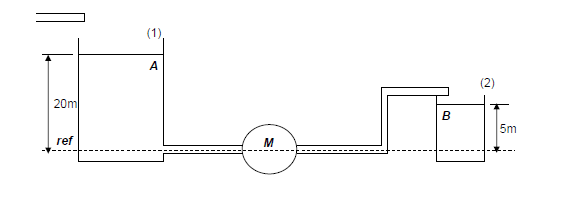 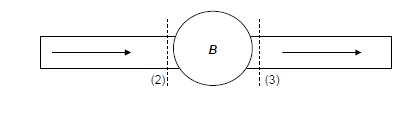